Summer School for Integrated Computational Materials Education 2016Computational Thermodynamics Module Review
Katsuyo Thornton,1 Paul Mason,2 Larry Aagesen3
Department of Materials Science & Engineering, University of Michigan
Thermo-Calc Inc.
Idaho National Laboratory
Purposes of Module
Develop deeper understanding of thermodynamic concepts through hands-on exercises
Learn how computational tools can be used to determine phase equilibrium in multicomponent systems
Demonstrate the importance of thermodynamics through an application of thermodynamic concepts to a real-world engineering problem.
Summer School for Integrated Computational Materials Education Berkeley, CA, June 6-17, 2016
2
Concepts Illustrated Through Module
Gibbs Free Energy
Phase Equilibrium
Phase Diagram
Isopleths
Computational Thermodynamics & CALPHAD Method
Summer School for Integrated Computational Materials Education Berkeley, CA, June 6-17, 2016
3
Gibbs Free Energy
Gibbs energy is the state function minimized under constant T and P at the state of equilibrium. 
Consistent with many experimental systems.
For a single component system:


For a mixture:
Summer School for Integrated Computational Materials Education Berkeley, CA, June 6-17, 2016
4
Gibbs Free Energy of Mixture
Summer School for Integrated Computational Materials Education Berkeley, CA, June 6-17, 2016
5
Chemical Equilibrium
When chemical potential of each species is constant throughout, the system is in chemical equilibrium
In single phase material, the chemical potential is constant when the concentration of all species are constant.
When multiple phases are present, the equilibrium concentration must be constant in each phase, but they can be different from one phase to another so that the chemical potential of each species are constant.
Summer School for Integrated Computational Materials Education Berkeley, CA, June 6-17, 2016
6
Chemical Equilibrium inMultiphase Systems: Binary
Ag-Cu system
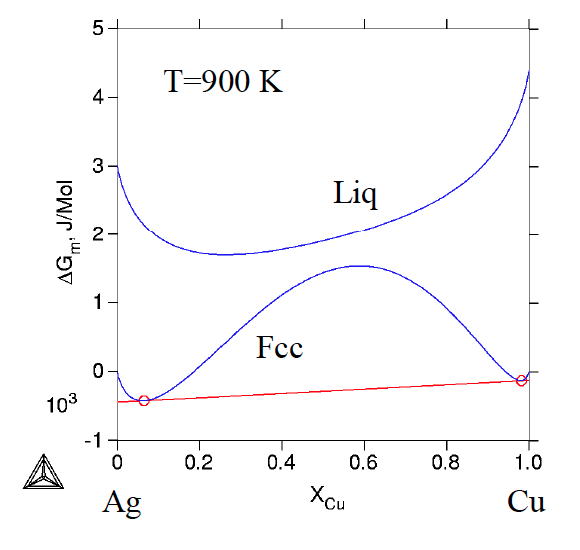 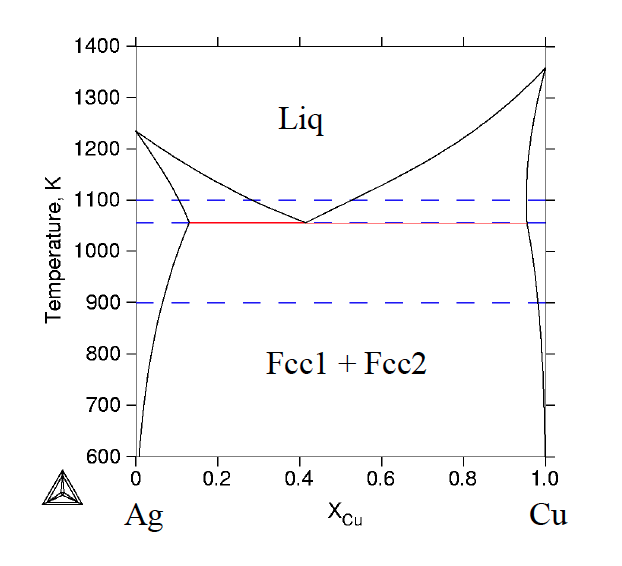 Summer School for Integrated Computational Materials Education Berkeley, CA, June 6-17, 2016
7
Chemical Equilibrium inMultiphase Systems: Binary
Ag-Cu system
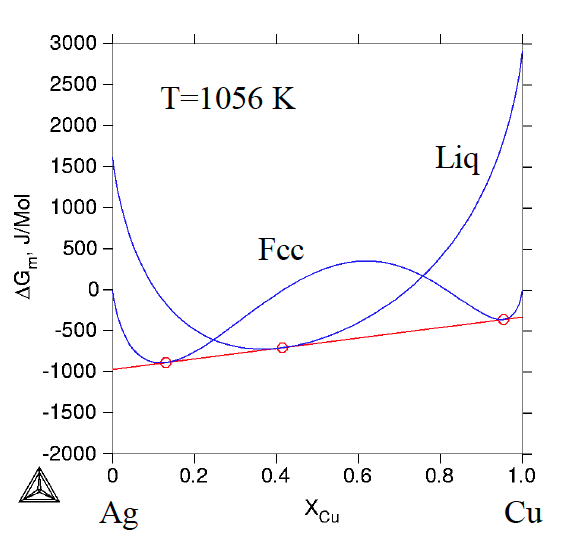 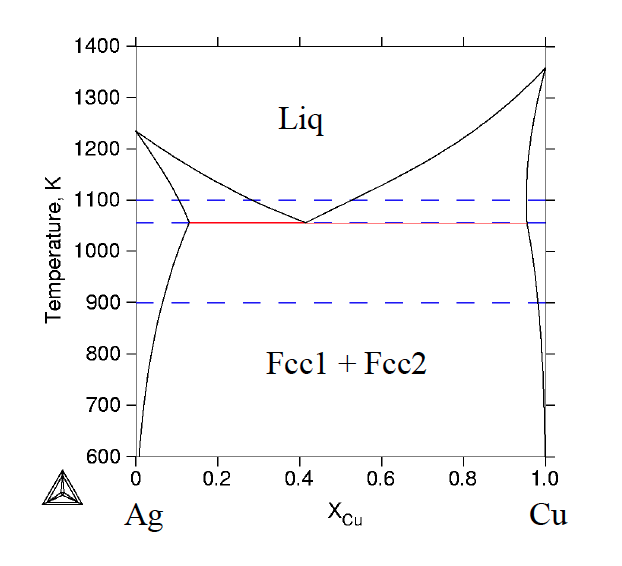 Summer School for Integrated Computational Materials Education Berkeley, CA, June 6-17, 2016
8
Chemical Equilibrium inMultiphase Systems: Binary
Ag-Cu system
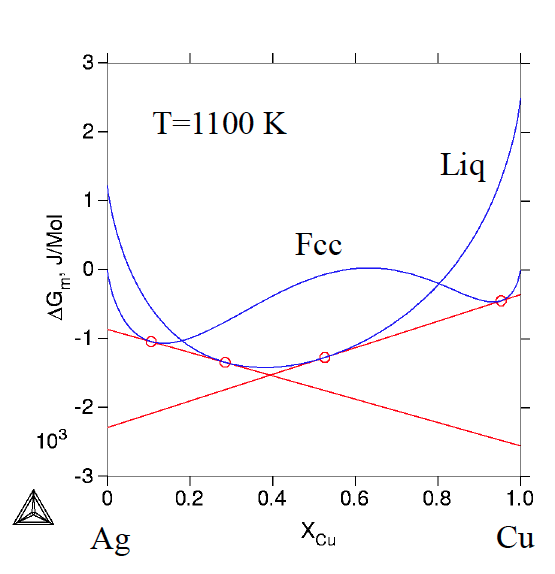 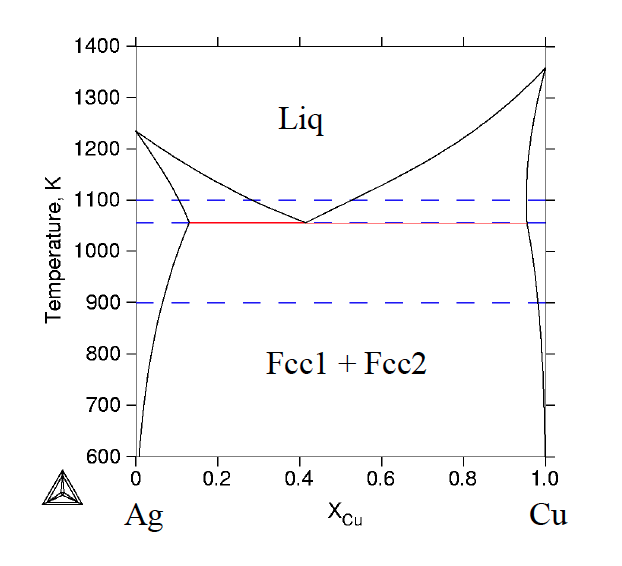 Summer School for Integrated Computational Materials Education Berkeley, CA, June 6-17, 2016
9
Chemical Equilibrium inMultiphase Systems: Many Components
The concept is the same, but it gets complicated very quickly!
Computation is required!
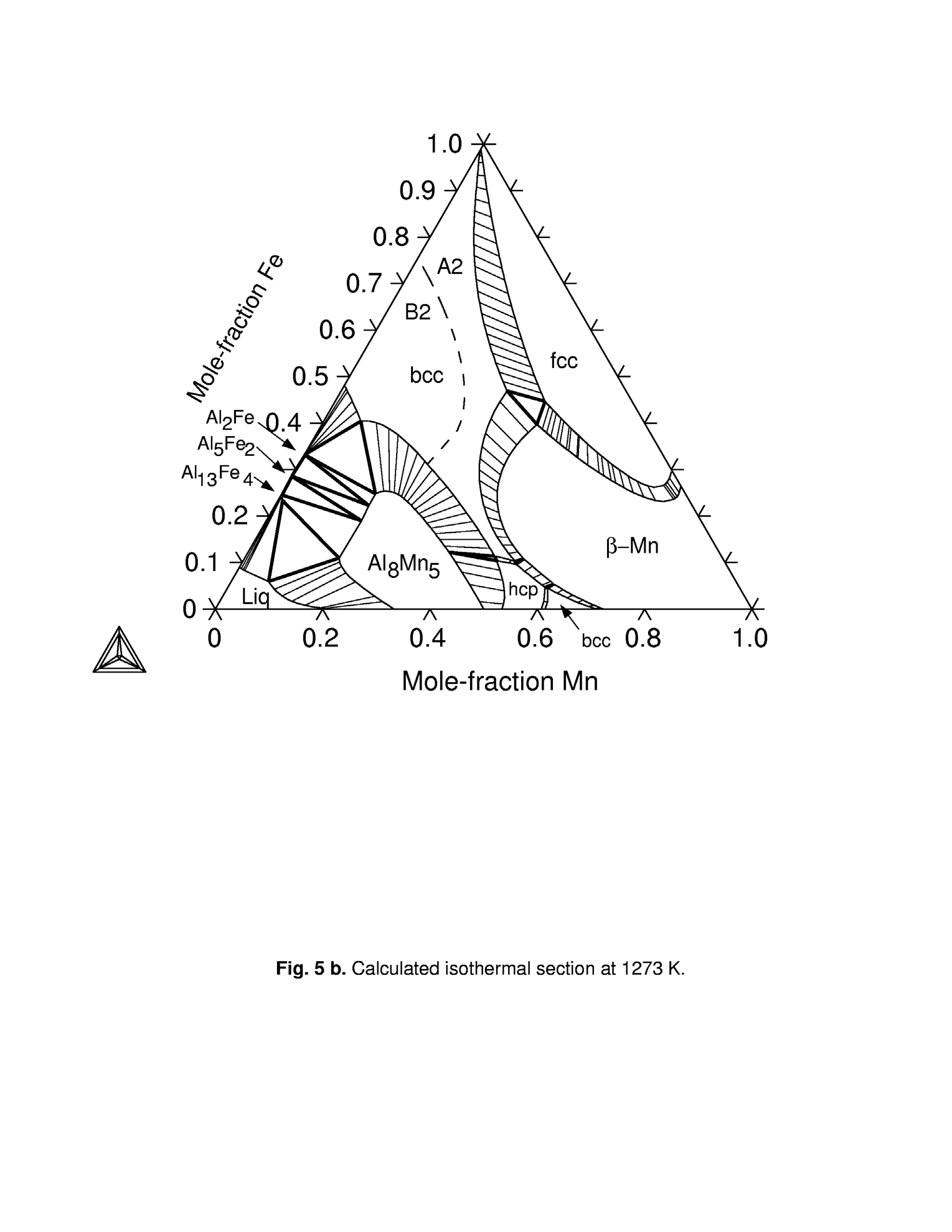 Al-Fe-Mn 
Isothermal section
at T=1273
Also see http://www.youtube.com/watch?v=yzhVomAdetM
Summer School for Integrated Computational Materials Education Berkeley, CA, June 6-17, 2016
10
[Speaker Notes: ??]
Computational Thermodynamics
Computational Thermodynamics is an interdisciplinary science as thermodynamics is involved in many applied sciences. 
It makes use of computer software and assessed thermodynamic databases to perform realistic calculations of thermodynamic properties of multicomponent system. 
Key: The development of consistent databases where each phase is described separately using models based on physical principles and parameters assessed from experimental data.
Summer School for Integrated Computational Materials Education Berkeley, CA, June 6-17, 2016
11
CALPHAD Methodology
Fundamental
Theory
Empirical
Rules
Experimental
Data
Models
Experimental Determination
Ab Initio Calculation
Parameter
Optimization
Database
Thermodynamic Properties
Equilibrium States
Phase Diagrams
Summer School for Integrated Computational Materials Education Berkeley, CA, June 6-17, 2016
12
Isopleth
In thermodynamics, isopleth lines refer to lines indicating constant mole fraction. 
In order to visualize ternary and many component phase diagrams, it is helpful to plot a two-dimensional figures with other variables fixed. They are called mapped diagrams.
In a ternary system, an isoplethal map provides a “vertical” cross section of the 3D phase diagram.
Summer School for Integrated Computational Materials Education Berkeley, CA, June 6-17, 2016
13
Example:Fe-1.5Mn-0.3Si-0.1V-C HSLA Steel
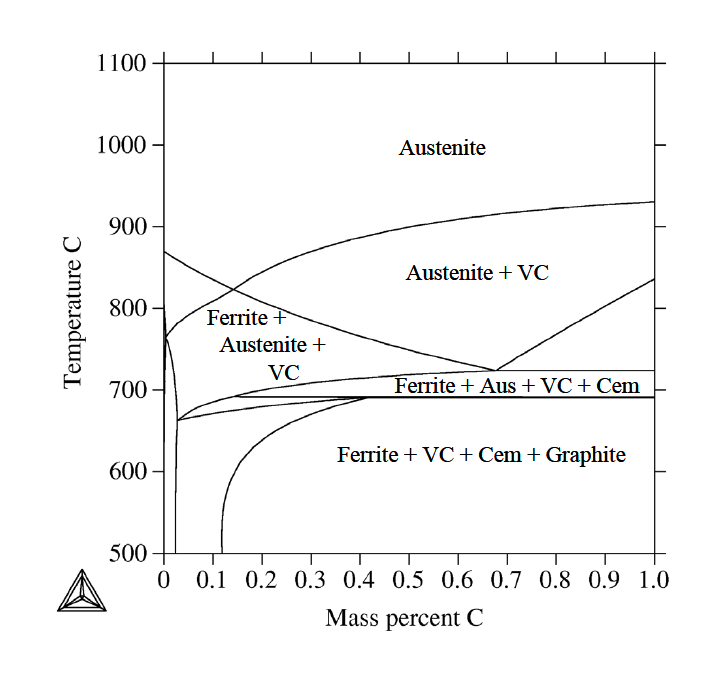 Summer School for Integrated Computational Materials Education Berkeley, CA, June 6-17, 2016
14